Jak Max i Tutu  granic Europy szukali
Część druga, czyli Max w Lublinie
Opracowała:  Anna Grabowska
Czy granice Europy są w Lublinie?
Max i Tutu postanowili sprawdzić, czy granice Europy są w Lublinie. 
Pogoda nie sprzyjała podróży na motorze i Max zdecydował, że pojadą pociągiem. 
Niestety w ostatniej chwili Tutu zrezygnował            z wyjazdu, powiedział, że zostaje w swoim ogródku i będzie sadził kwiatki.
17 marca 2016 Max napisał maila
Kochany Tutu,

szkoda, że nie jesteś tutaj ze mną. 
Tak wiele się dzieje i nie wiem, czy dam radę opowiedzieć o wszystkim.Wysyłam Ci zdjęcia z mojego pobytu w Lublinie.

Serdecznie Ciebie pozdrawiam 
Twój Max
Podróż pociągiem
W drodze do hotelu
Hotel Grodzka 20
Krótki odpoczynek w hotelu
Widok z okna hotelu
W Bramie Grodzkiej
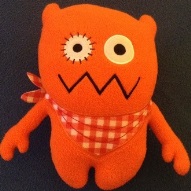 To ja jestem NN – opowieści zasłyszane
Gdzie są te ulice …
Mapa okolic Bramy Grodzkiej
Historia mówiona Bramy Grodzkiej
Historii mówionej ciąg dalszy
Teatr NN - Tajbełe i jej demon
„Lublin dla Wszystkich" – spotkanie z Anną Szatkowską-Ciężką
Punkt Obsługi Cudzoziemców                w Urzędzie Miejskim
Dom z muralem „Vu iz dos geselе”
Lubelska szkoła mędrców
Jeszywas Chachmej Lublin - 1930
Skarby synagogi Chewra Nosim
„O niestałym miejscu granic…”Anna Dąbrowska, Fundacja Homo Faber
„Czy chciałbyś być uchodźcą?”Anna Dąbrowska, Fundacja Homo Faber
Koncert Ormianina Aszota Martirosyana
Spotkanie z księdzem Stefanem Bartuchem
Europejskie Dni Dobrosąsiedztwa
Cerkiew grecko-katolicka z Tarnoszyna jest w Lublinie
Cerkiewny ikonostas
Zaproszenie do Białegostoku
Szanowni Państwo, przypominamy, że jeszcze do jutra można się zgłaszać do kolejnego spotkania w ramach projektu "Miasta wielokulturowe w Polsce". 
Tym razem zapraszamy do Białegostoku (22-23 kwietnia).
19 marca 2016 Max napisał
Kochany Tutu,

teraz dużo więcej wiem o granicach, chociaż ciągle nie mam pojęcia gdzie są granice Europy.
Braciszku, mamy zaproszenie do Białegostoku.Bilety na pociąg już kupiłem.Może to tam są granice, których szukamy.

Serdecznie pozdrawiamMax
Podziękowania
dla ś.p. Tomka Bedyńskiego, który zainspirował wolontariuszy projektu „Spotkania z komputerem na Politechnice Gdańskiej”  do szukania granic Europy naszkicowanych przez Kluwera,
dla Fundacji ALF, która umożliwiła poszukiwanie granic Europy we Wrocławiu, Lublinie, Białymstoku i Gdańsku.